LÀM THẾ NÀO ĐỂ LUÔN
 YÊU THƯƠNG
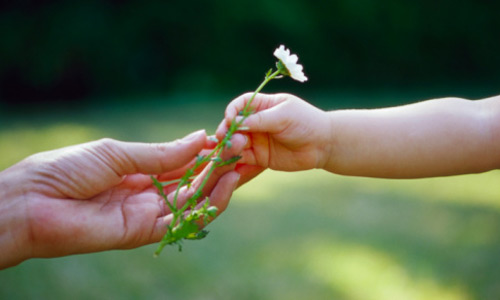 1
Diễn giả - Chuyên gia Tâm lý – Tiến sĩ
 Huỳnh Anh Bình
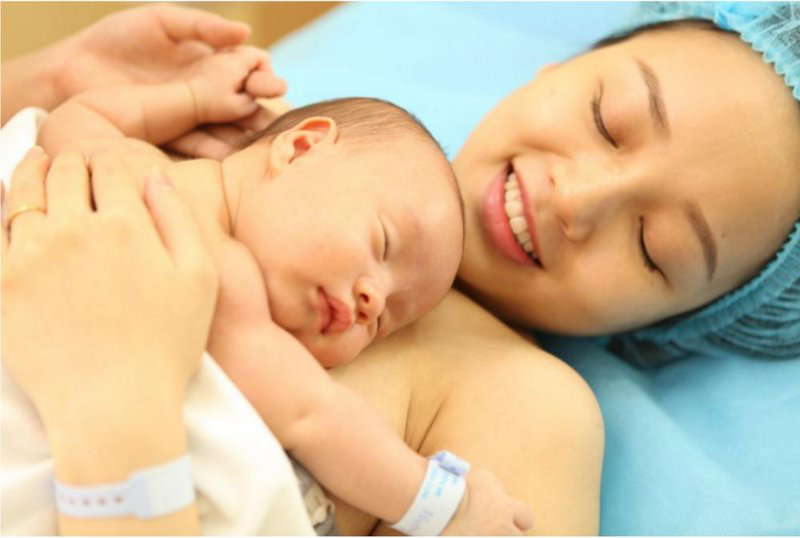 2
Theo bạn đâu là nơi lạnh nhất ?
“….Nơi lạnh nhất không phải là Bắc Cực,
…..”
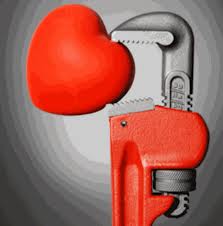 …mà là nơi không có tình thương
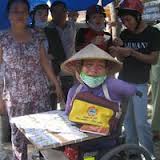 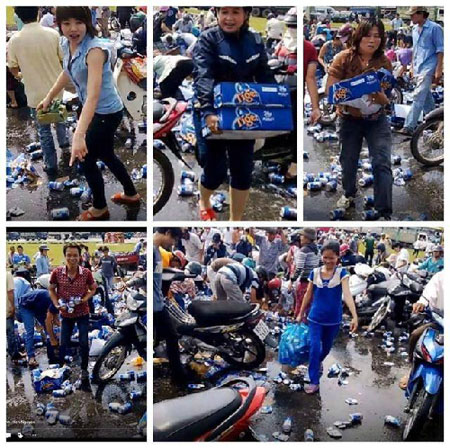 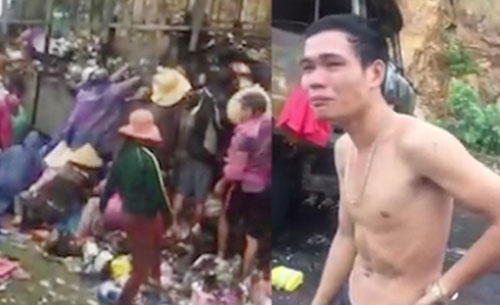 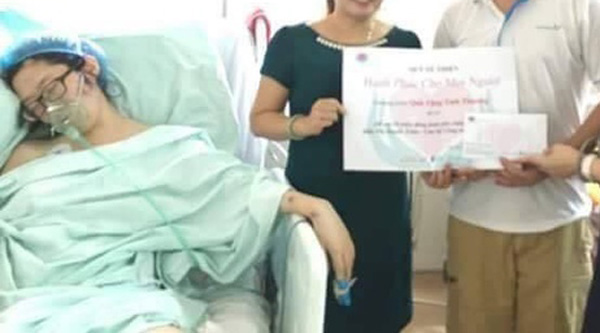 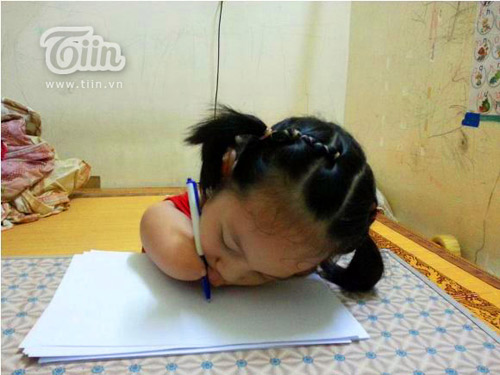 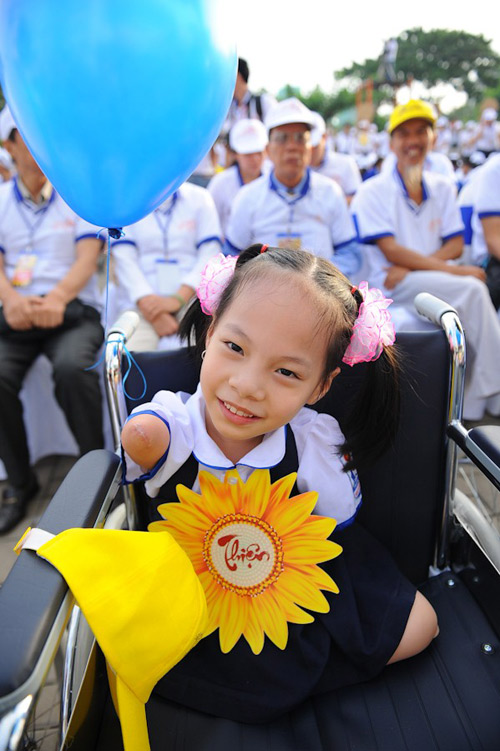 8
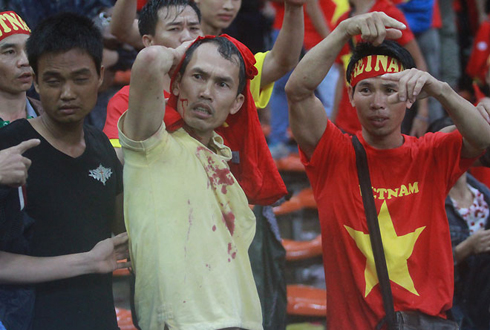 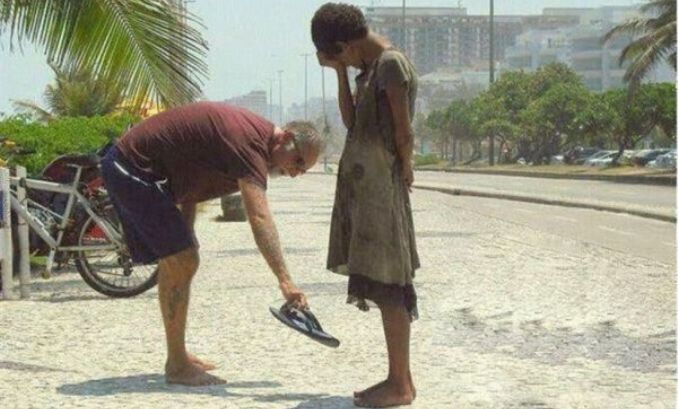 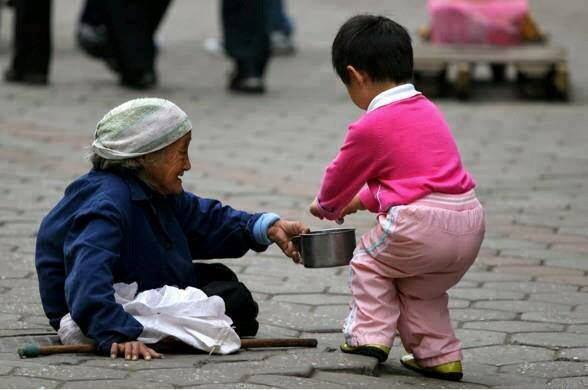 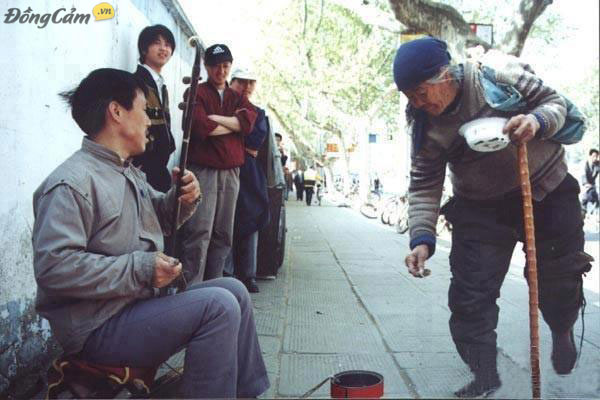 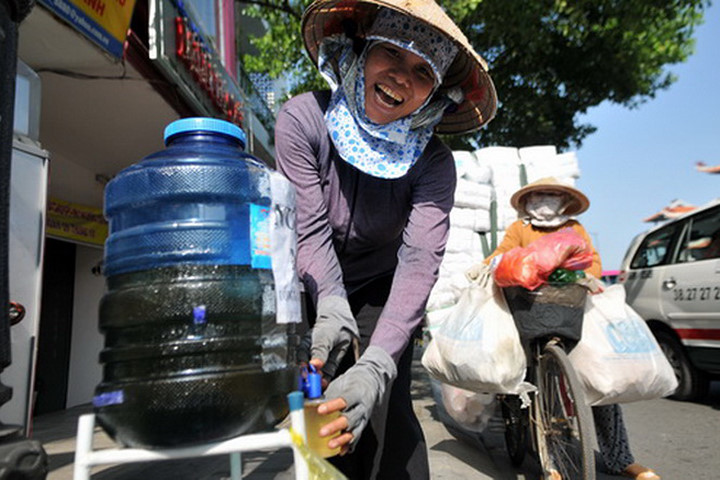 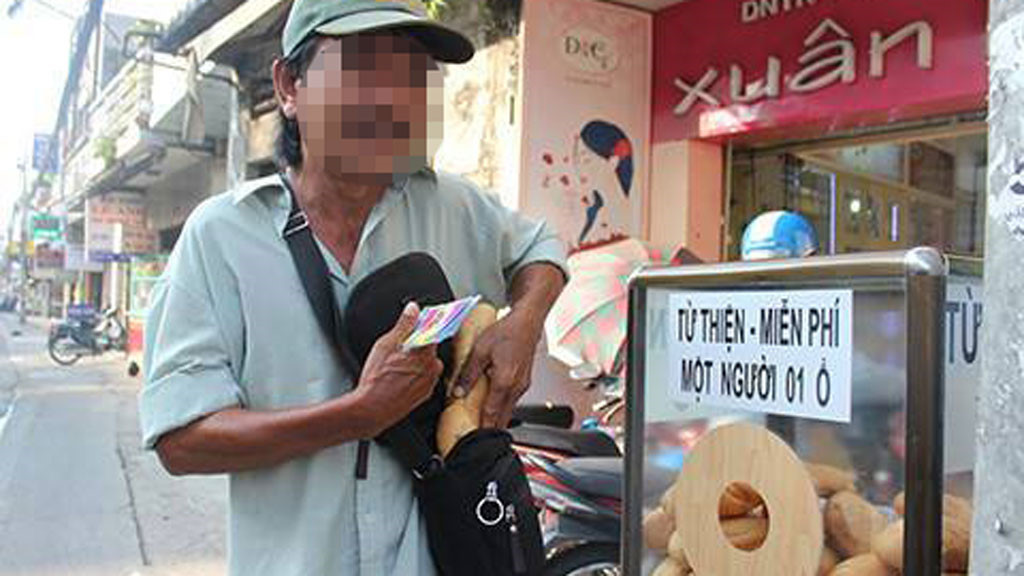 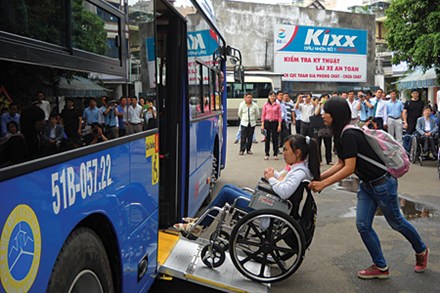 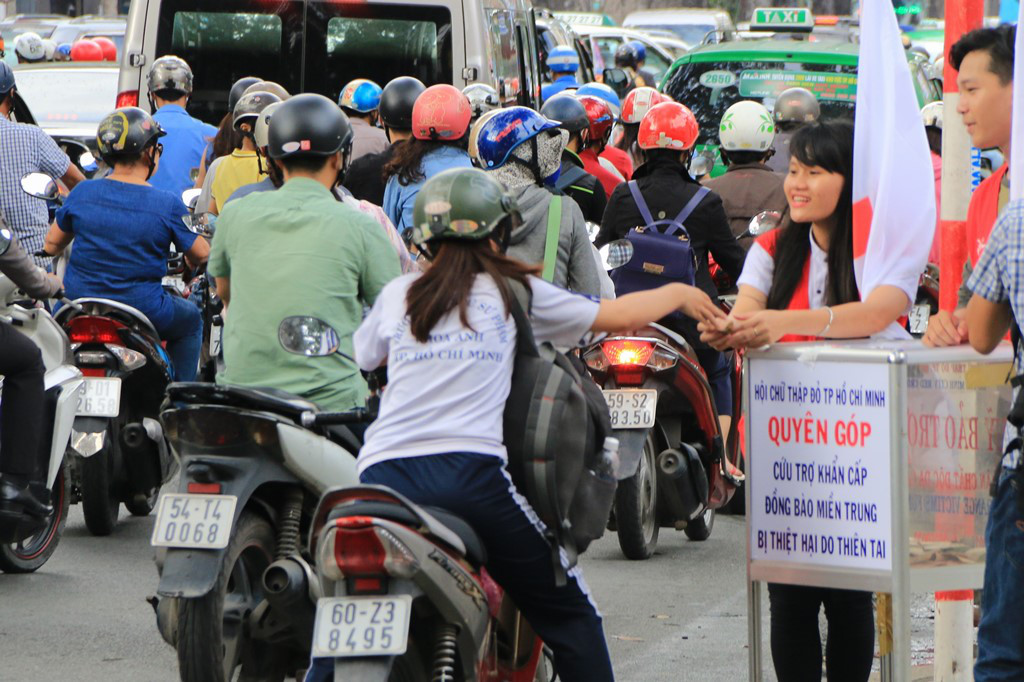 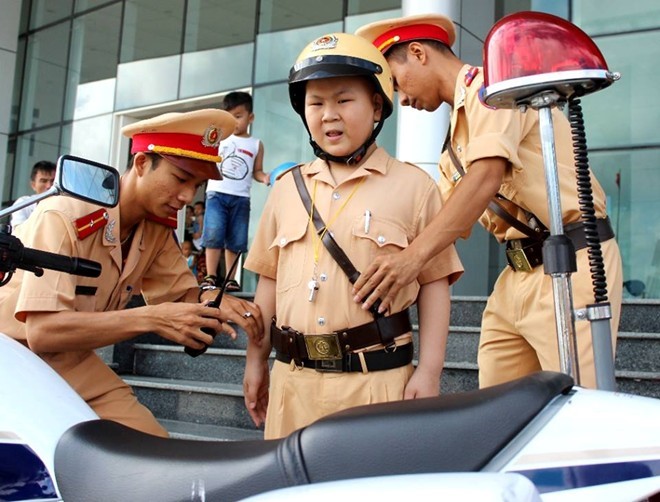 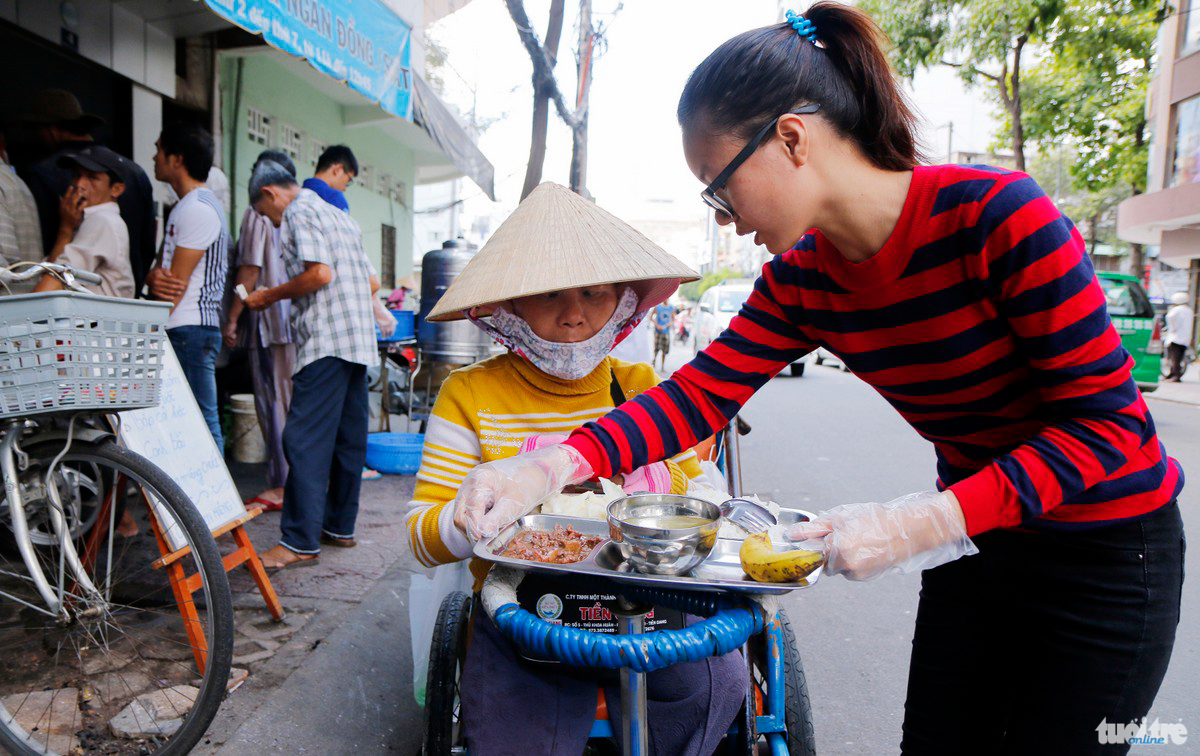 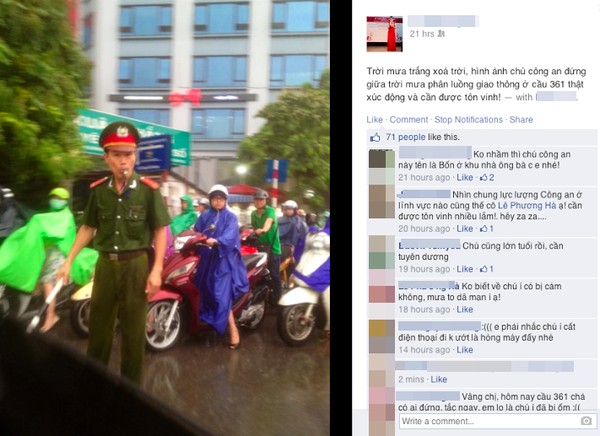 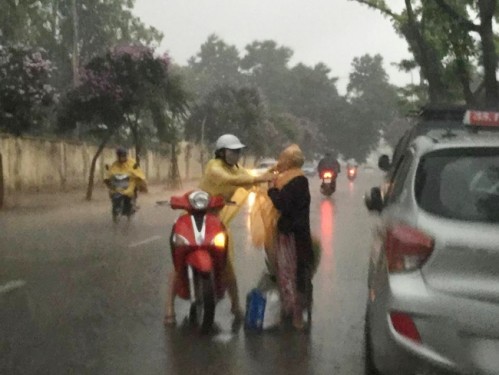 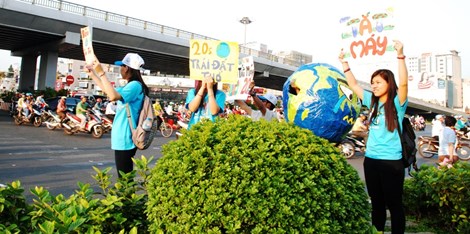 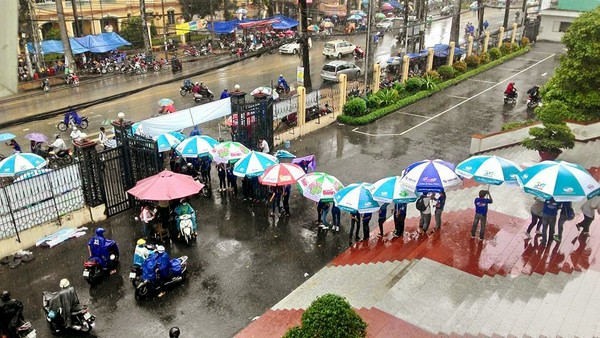 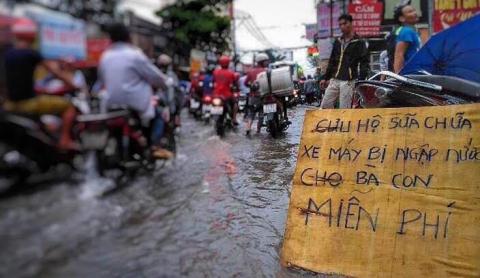 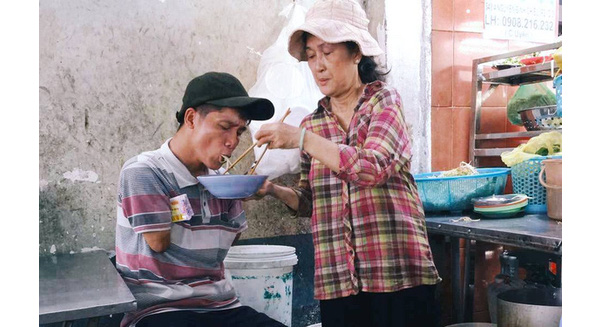 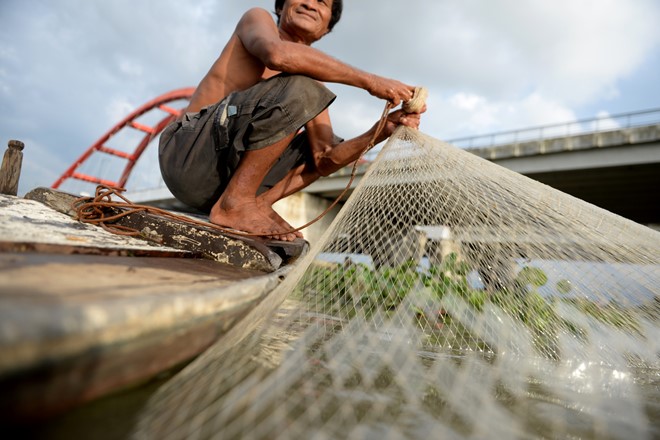 # 
CHẬM
26
Facebook: Huỳnh Anh Bình                    HP: 0908 214 208
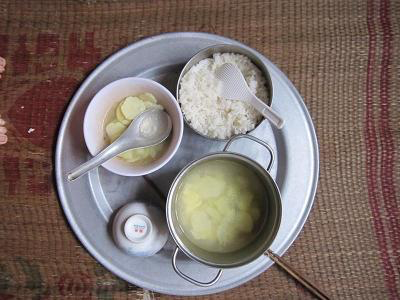 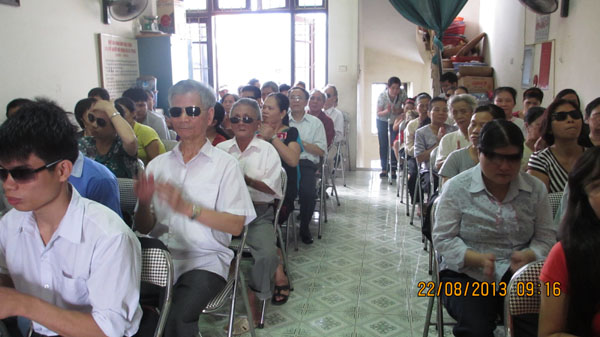 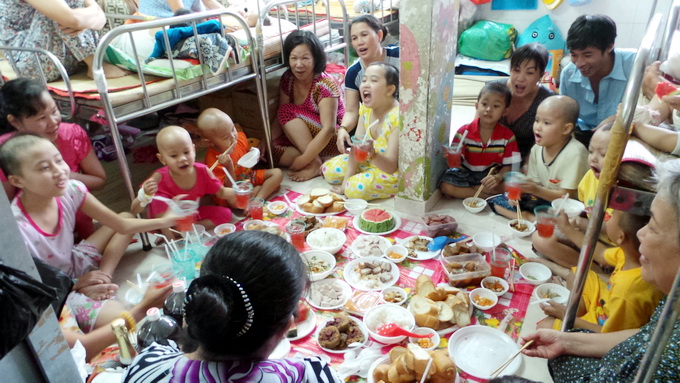 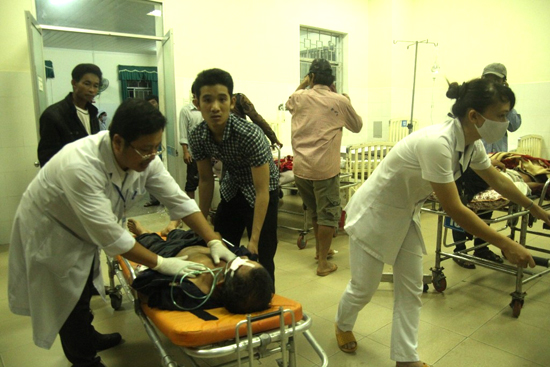 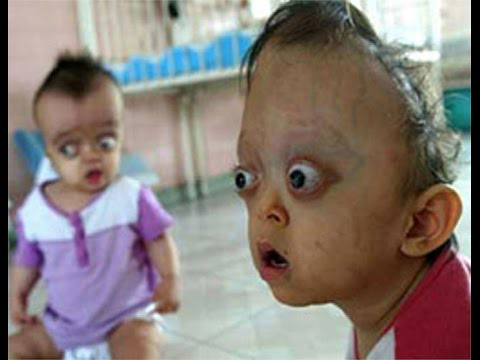 # 
CUỘC SỐNG
NGẮN LẮM
32
Facebook: Huỳnh Anh Bình                    HP: 0908 214 208
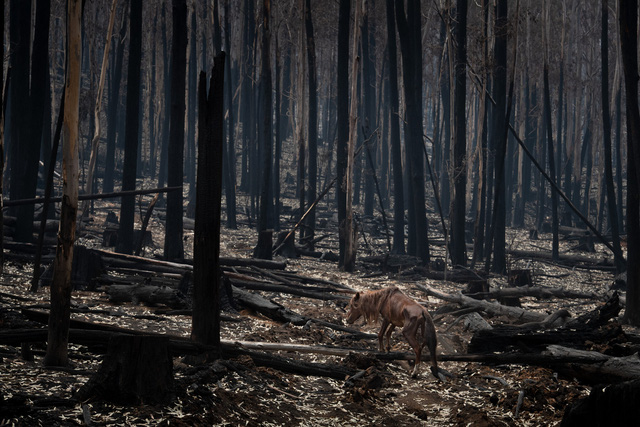 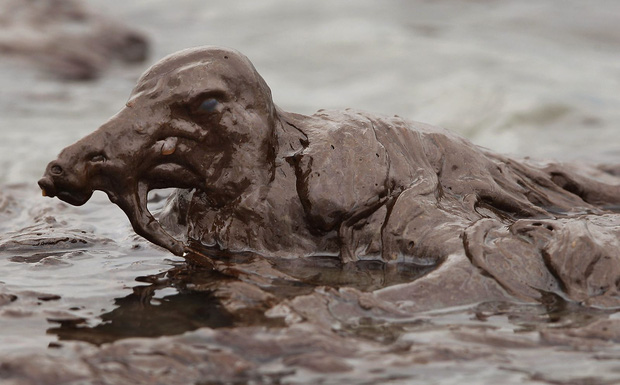 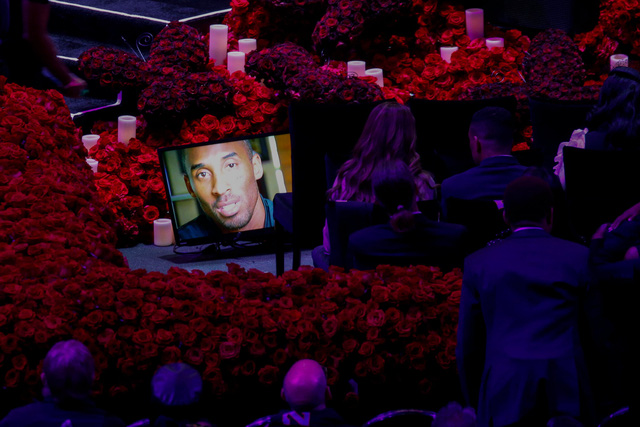 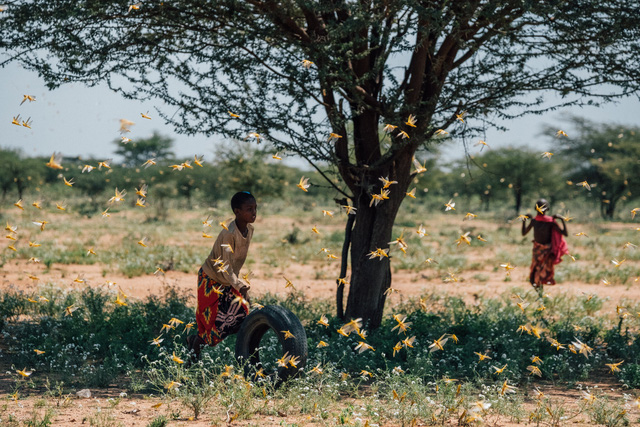 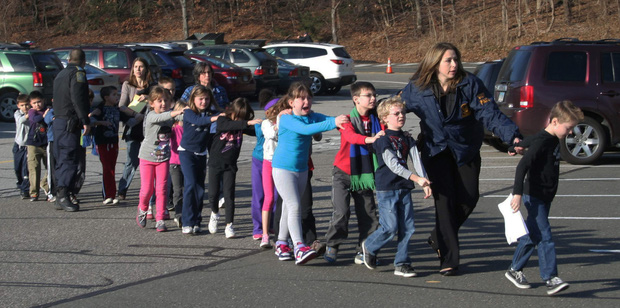 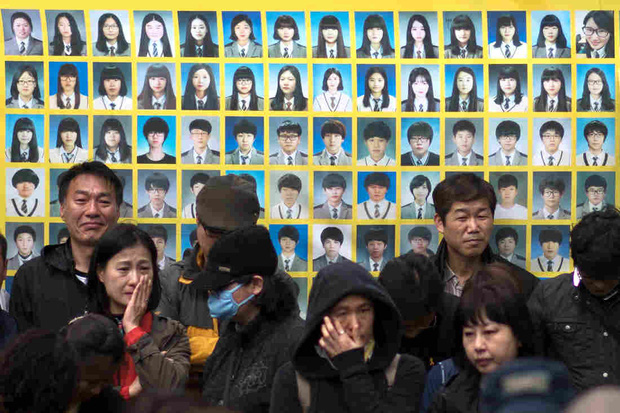 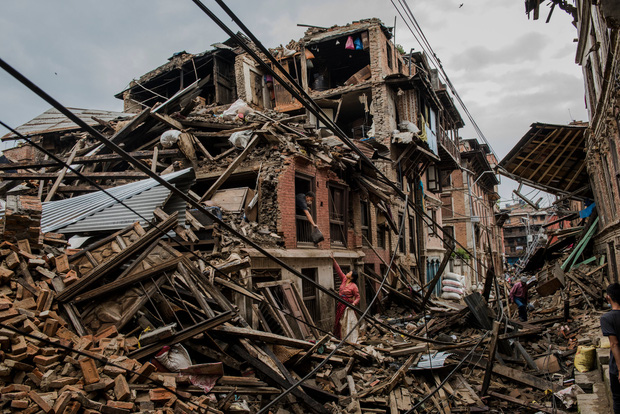 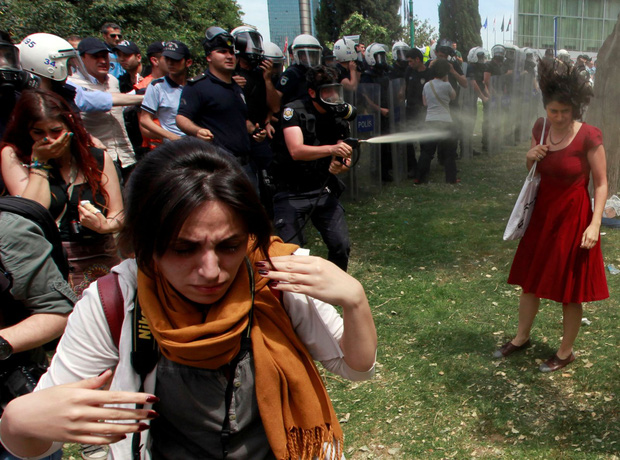 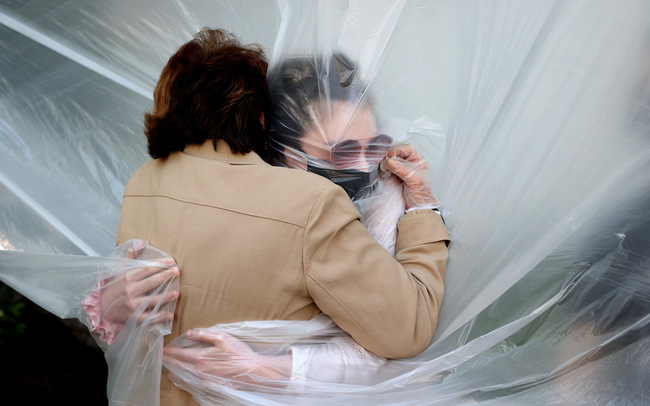 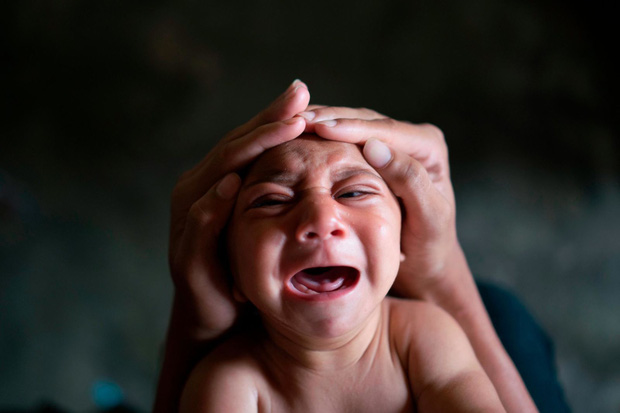 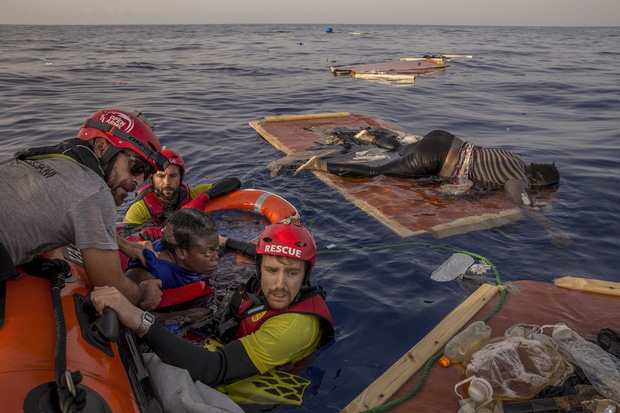 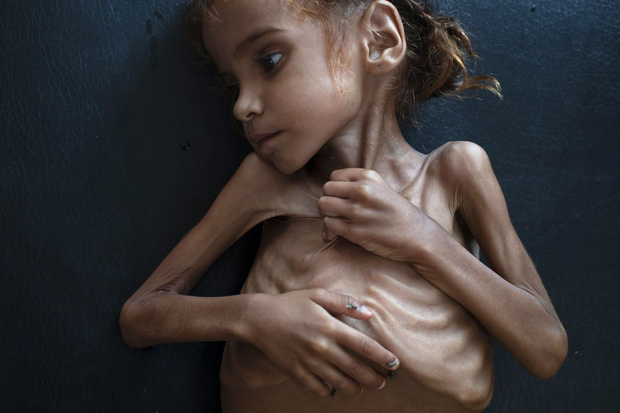 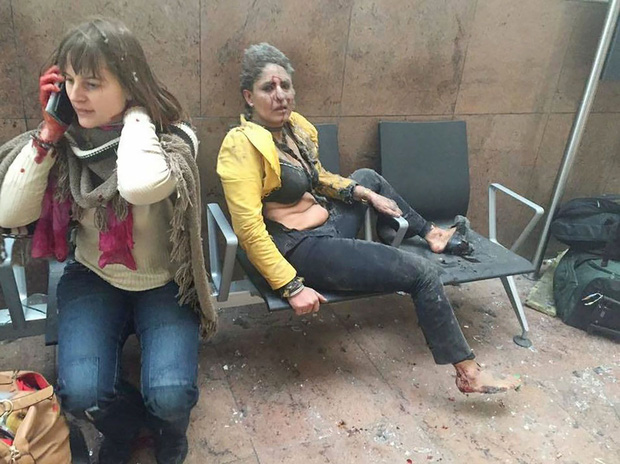 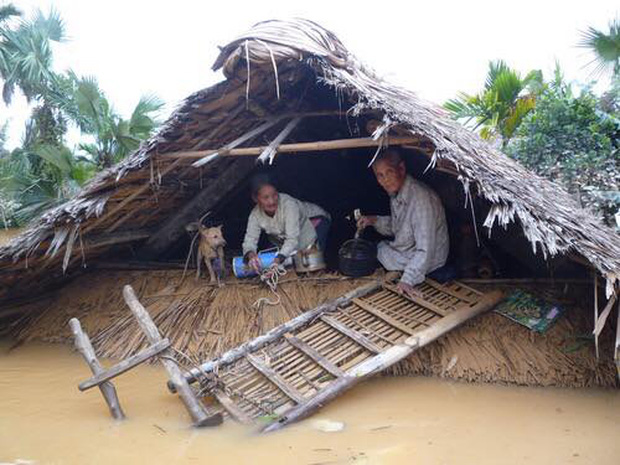 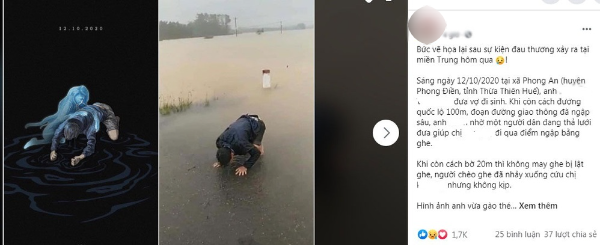 THÔNG ĐIỆP
ĐỂ CÓ YÊU THƯƠNG
 
Xin THA THỨ 
và thôi PHÁN XÉT
48